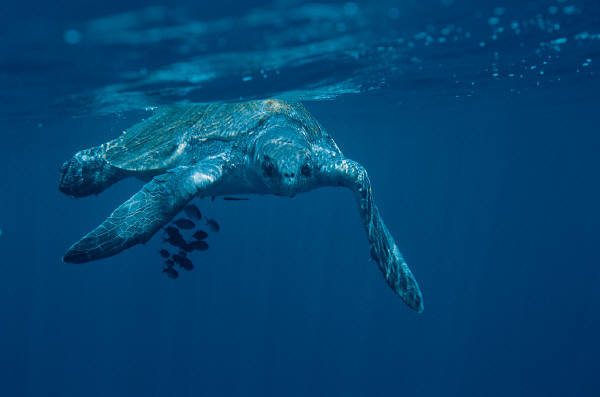 Life Cycle of Sea Turtle
By : Lilyana Hernandez
Eggs
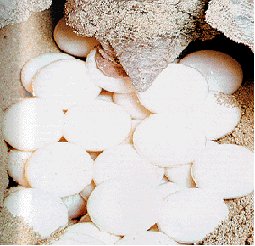 Hatchlings
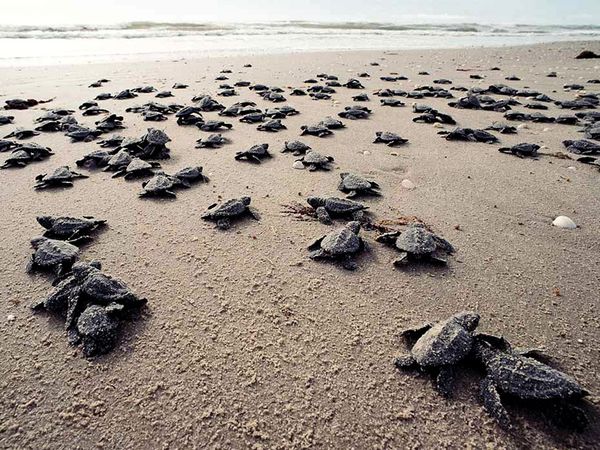 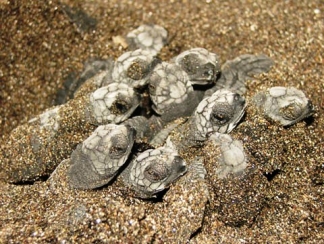 Hatchlings are turtles that are just born.
Immature and turtle adult
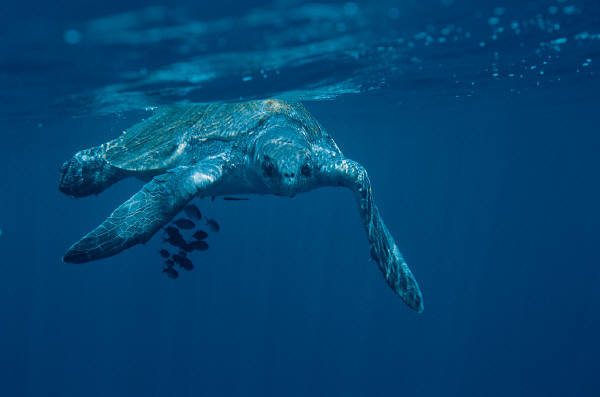 Migrate to breading areas
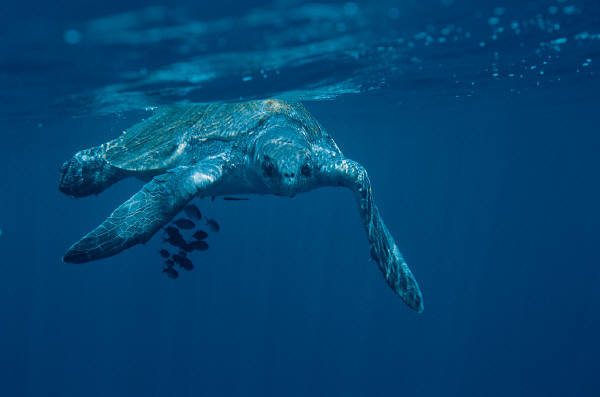 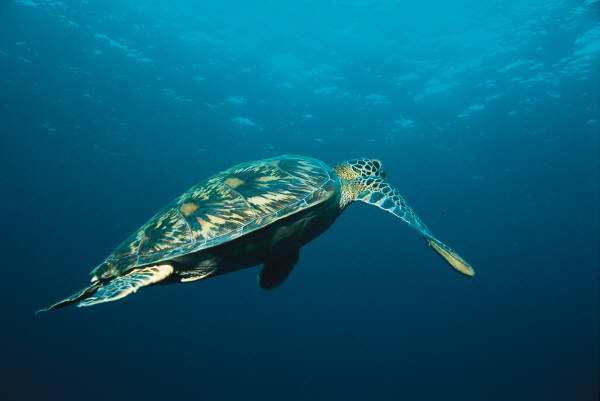 Full adult
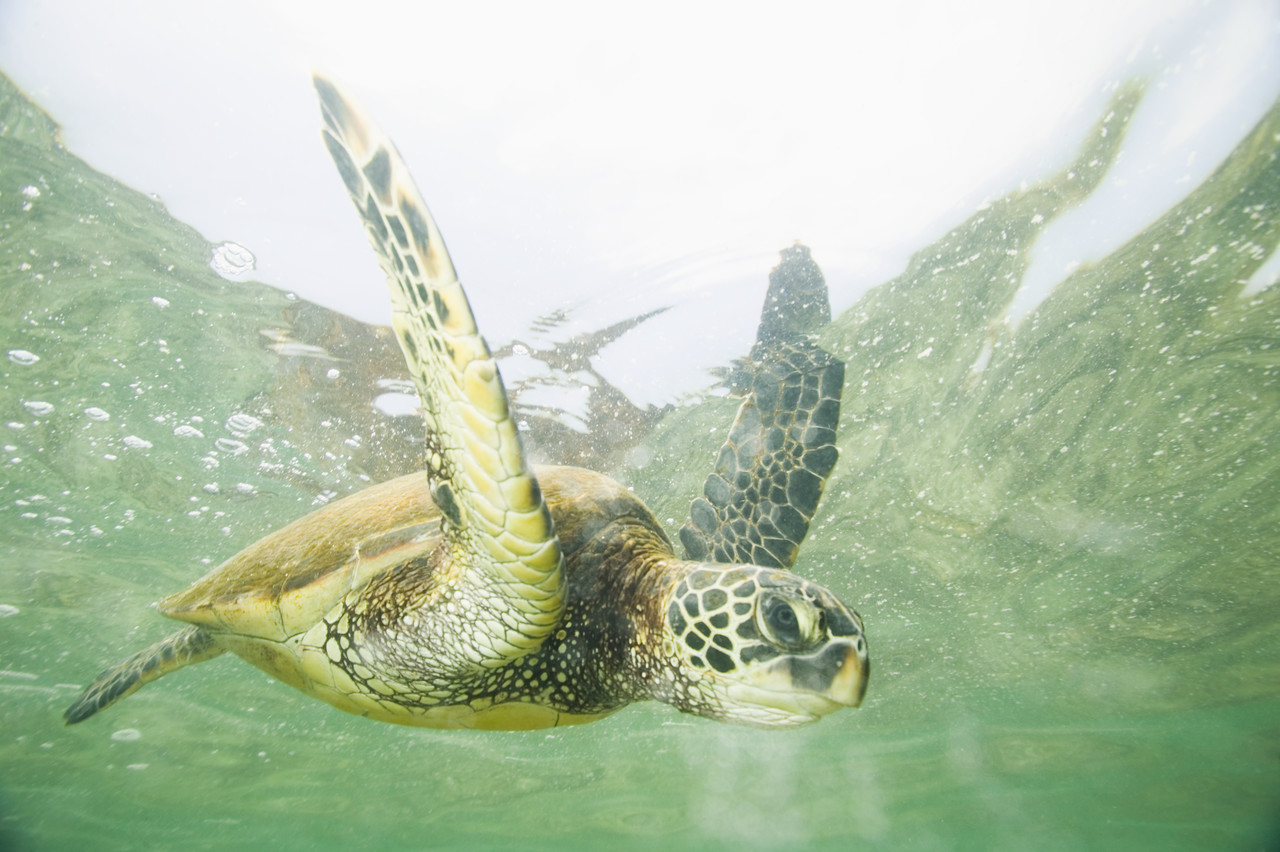